RENAL KİTLELERDE BİYOPSİ
Dr. Berrak Gümüşkaya Öcal
YBU Tıp Fakültesi, Patoloji ABD
1981`de DSÖ sınıflamasında 9 antite 
2004 sınıflaması 50 tip fark edilmiş
2012 yılında `International Society of Urological Pathology` (ISUP) – Vancouver sınıflaması
[Speaker Notes: Son 30 yilda bobrek tumorlerinin patolojisi cok gelisti]
* The International Society of Urological Pathology (ISUP) Vancouver Classification of Renal Neoplasia, Am J Surg Pathol 2013;37:1469–1489
Urotelyal karsinom
Hücrelerin morfolojisi
Lezyonun 
Paterni
Şeffaf 
Eozinofilik
İğsi 
Kromofob
Karışık
Papiller
Papiller dışı
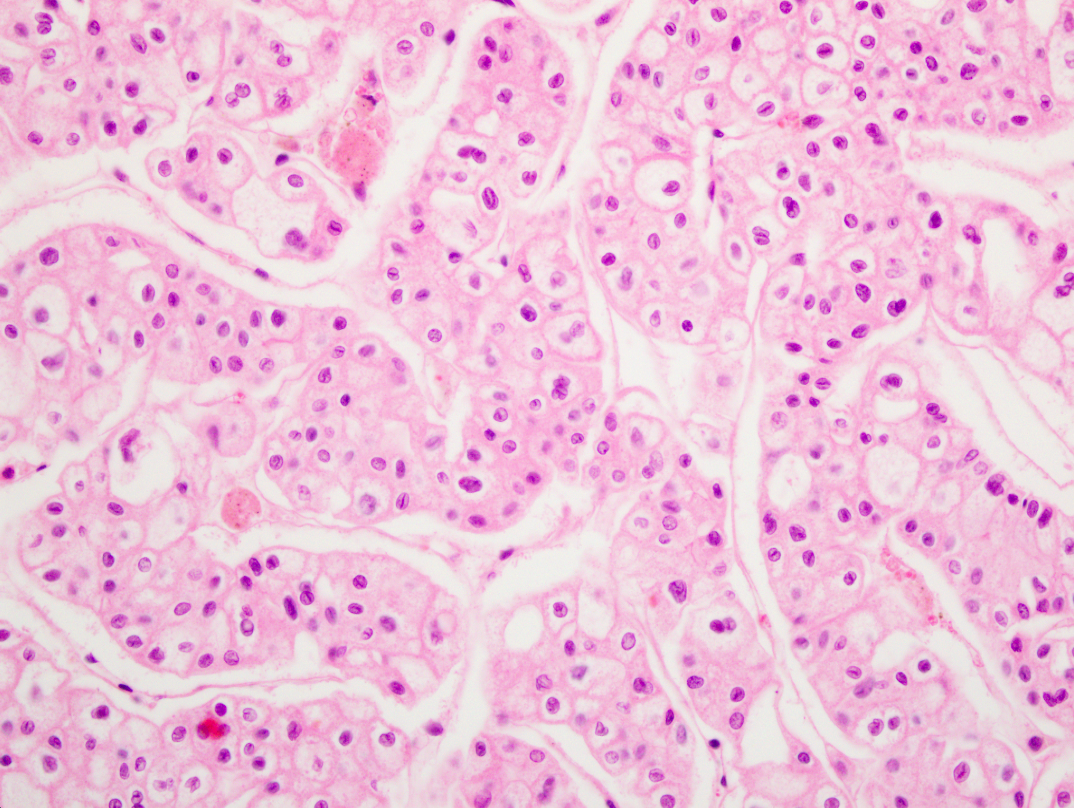 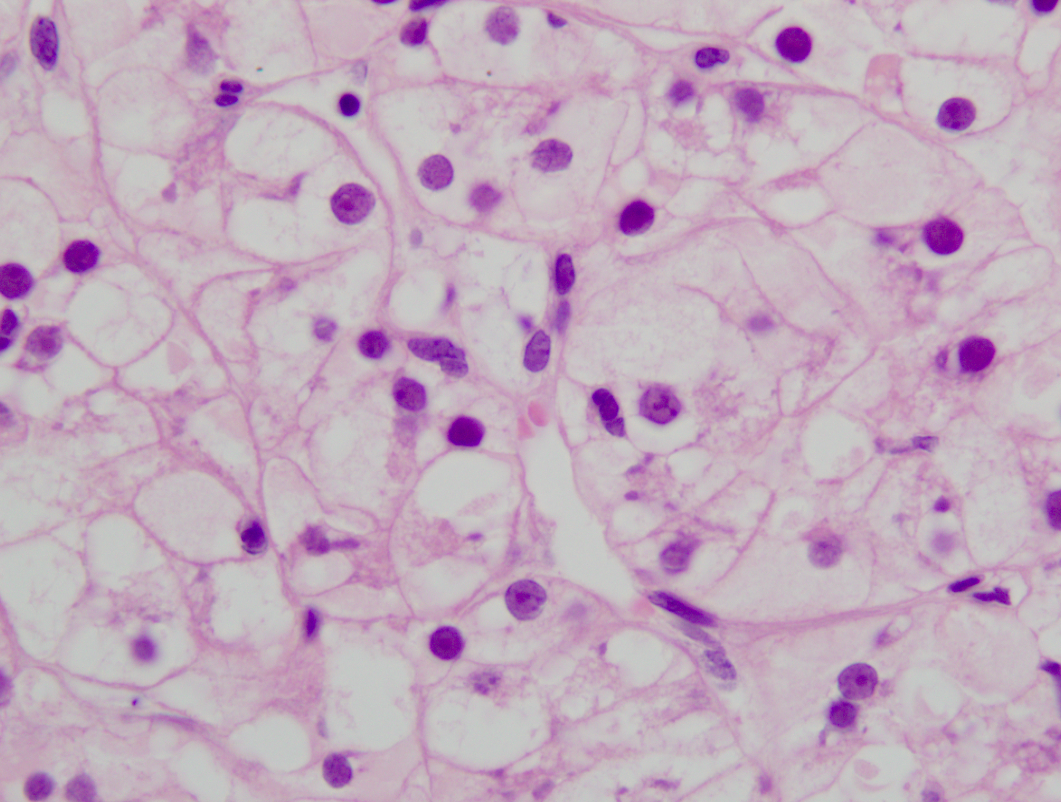 Şeffaf Hücrelerde Ayırıcı Tanı
Normal adrenal kortikal doku
Adrenal kortikal neoplazi
Şeffaf hücreli RCC
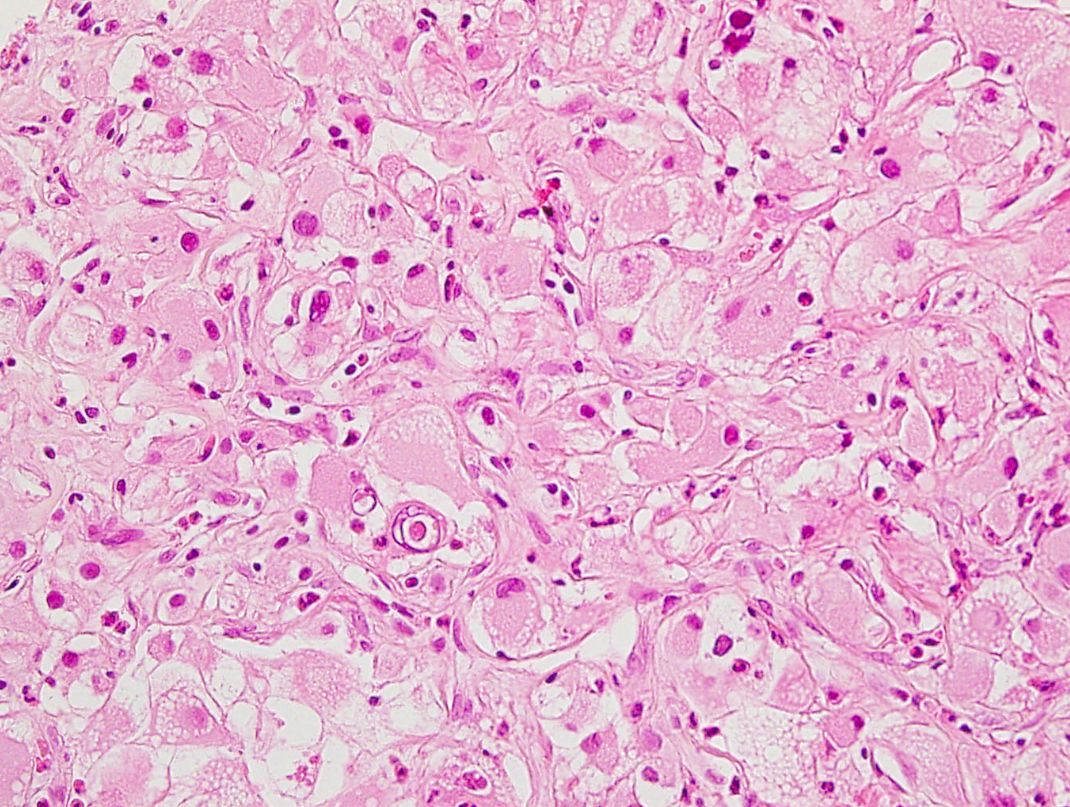 Eozinofilik-Onkositik Hücreler
Onkositom
Kromofob RCC 
Şeffaf hücreli RCC (eozinofilik hücre morfolojisi baskın)
Papiller RCC
Hibrid tümör
Tübülokistik karsinom 
Folliküler tiroid-benzeri RCC 
Rabdoid RCC 
Herediter leiomyomatosis-ilişkili RCC 
Kazanılmış kistik hastalık-ilişkili RCC 
Mikroftalmi transkripsiyon faktör translokasyon RCC 
Epiteloid anjiyomyolipom
Sınıflanamayan RCC
Sınıflanamayan RCC
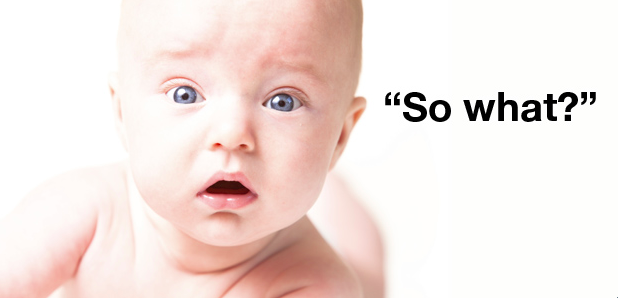 Yapısal, sitolojik ve/veya immunprofili ile tiplendirmeye gidilemeyen eozinofilik epitelyal neoplazi olguları derecelendirilerek `Klasifiye edilemeyen eozinofilik RCC` olarak sınıflanmalı
Papiller eozinofilik neoplazilerde, sporadik tip 2 Papiller RCC`u mikroftalmi transkripsiyon faktör translokasyon ve herediter leiomyomatozis-ilişkili RCC ile ayırmak önemli 
Histolojik ve sitolojik özelliklerle birlikte TFE3 (Xp11.2) ve TFEB [t(6;11)] saptanmasına yönelik IHK ve FISH
Düşük dereceli papiller olmayan eozinofilik neoplazilerde onkositom ile düşük dereceli RCC ayrımı daha çok histomorfolojiktir
Yüksek dereceli papiller olmayan lezyonlarda, IHK`nın yeri daha çoktur: CK7, CA9, CD10, racemase, HMB45 ve Melan-A
İHK Kesin Çözüm mü?
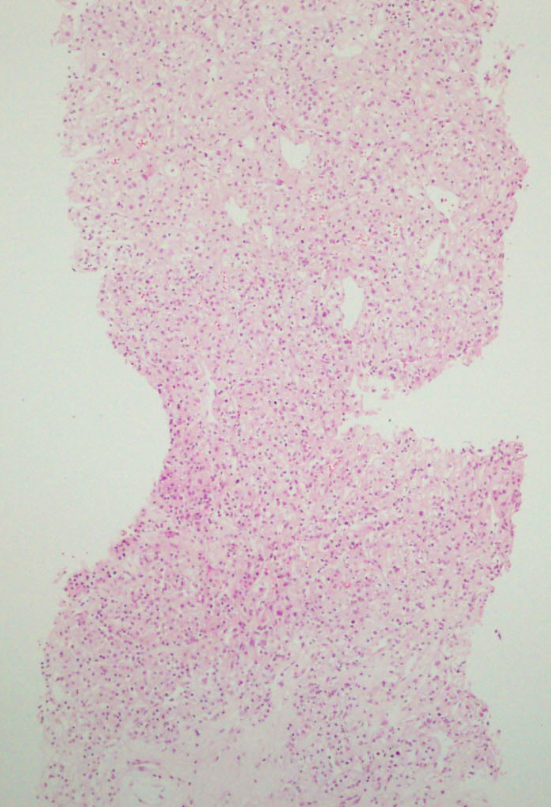 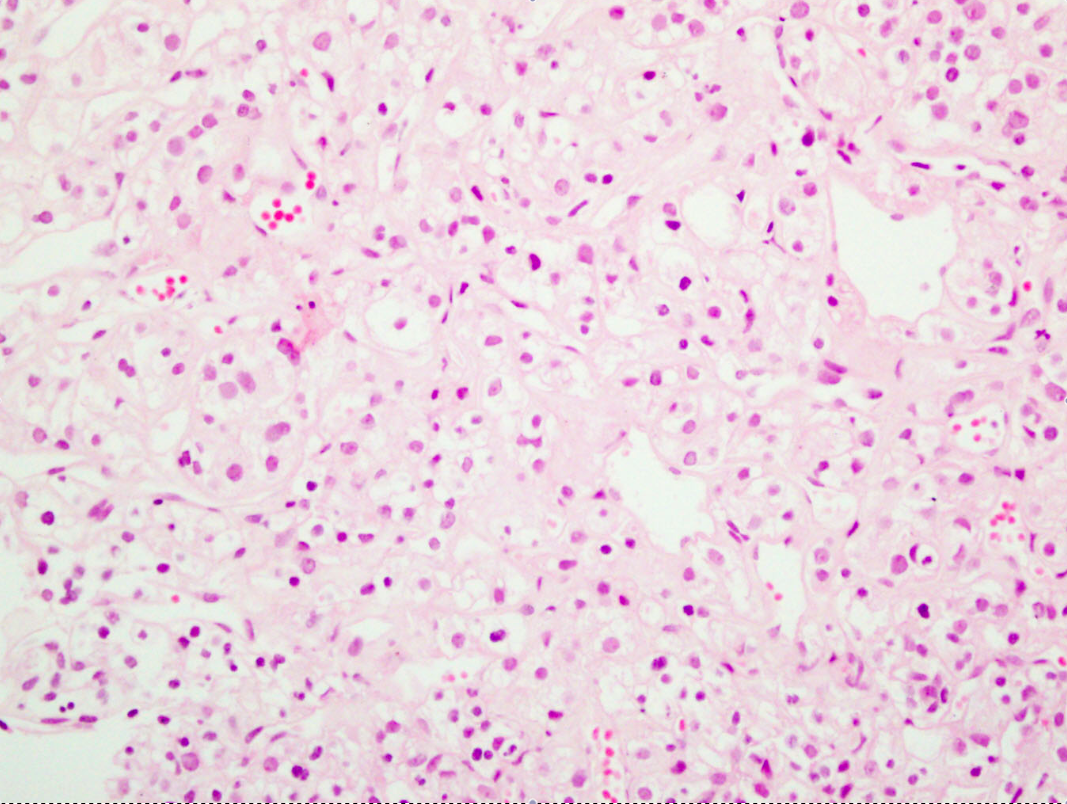 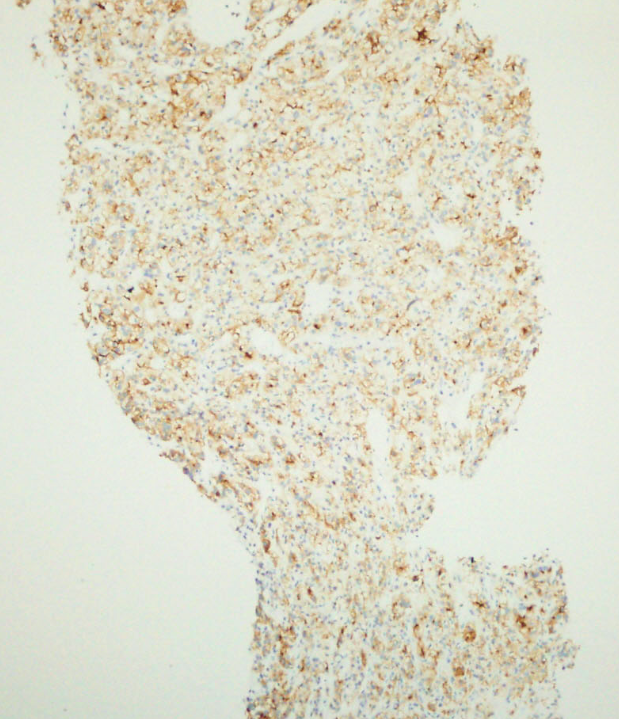 CD10
Vimentin
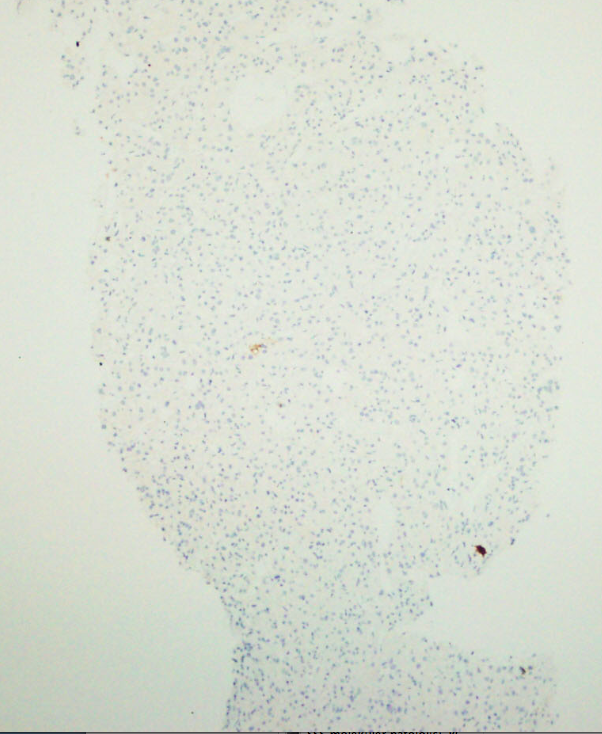 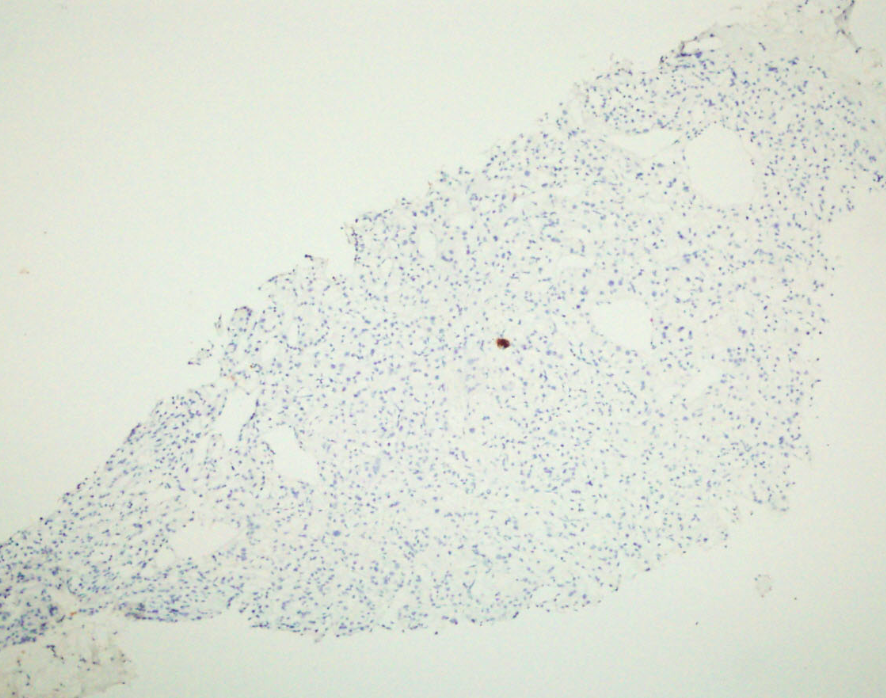 CK 7
HMB 45
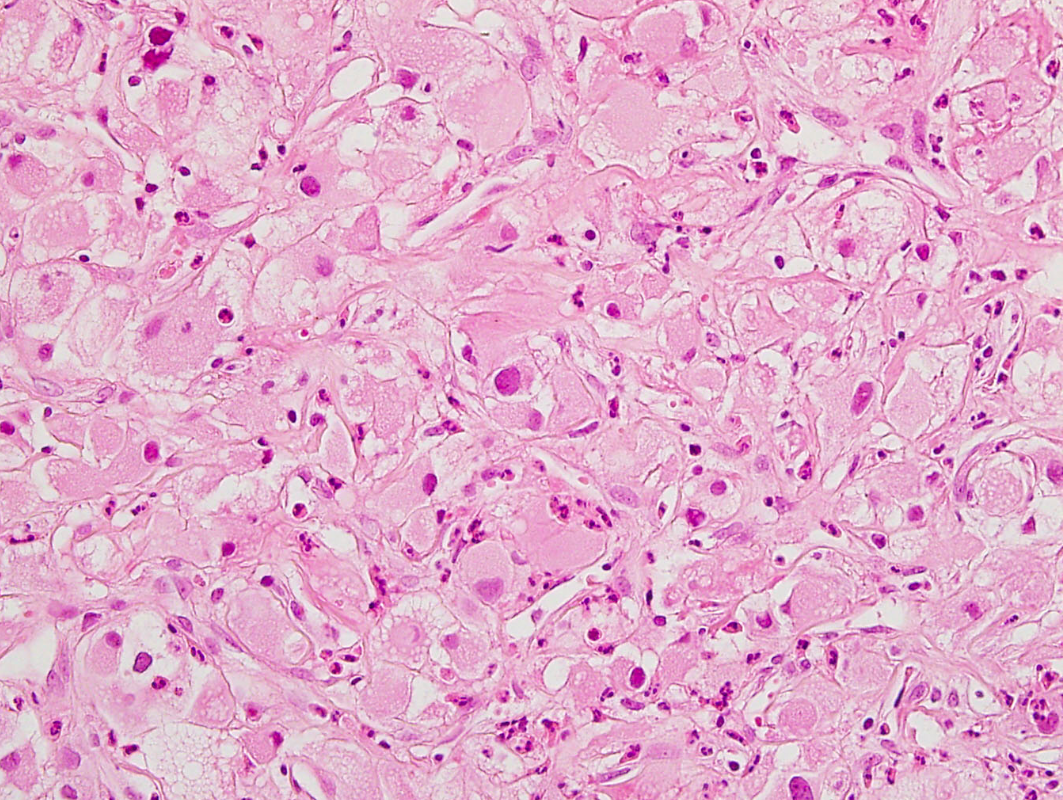 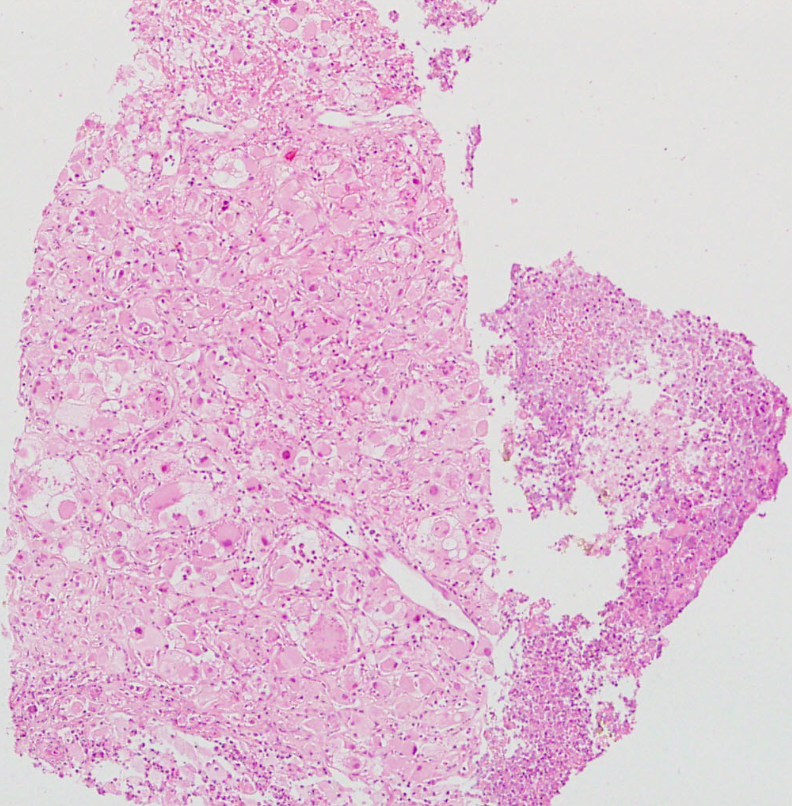 Abel EJ, Multi-quadrant biopsy technique improves diagnostic ability in large heterogeneous renal masses, J Urol. 2015 Mar 30. doi: 10.1016/j.juro.2015.03.106.
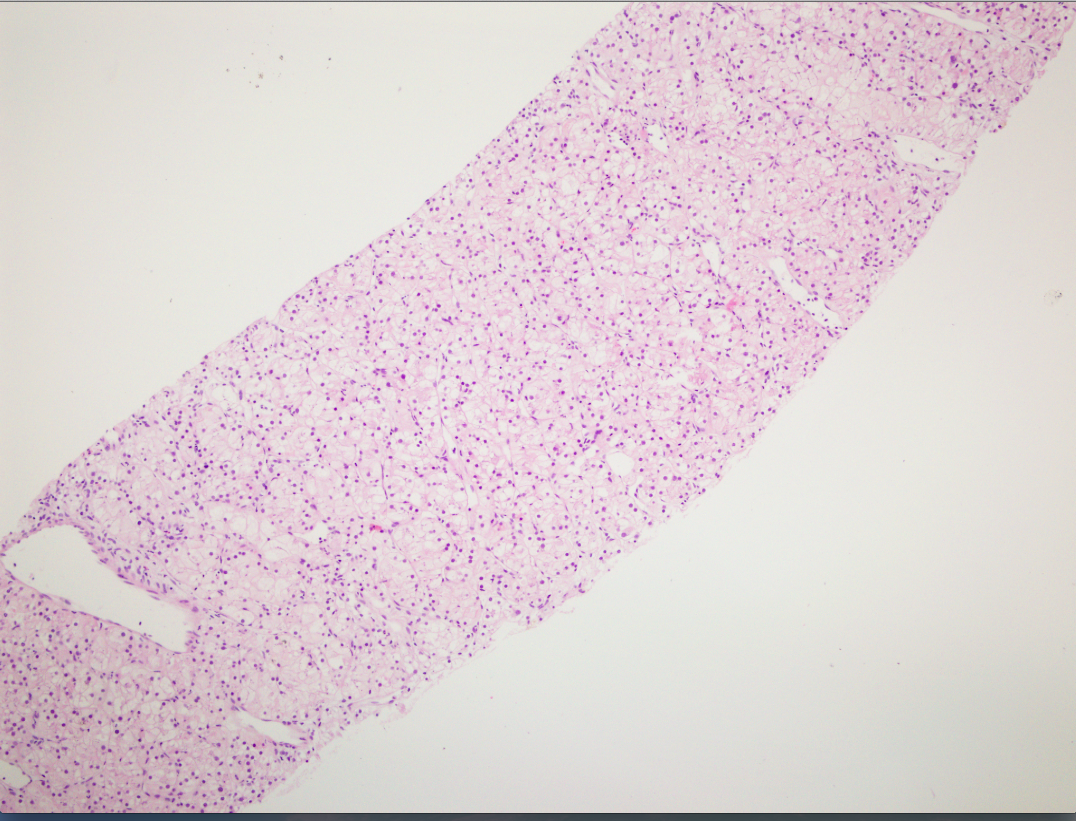 Abel EJ, Multi-quadrant biopsy technique improves diagnostic ability in large heterogeneous renal masses, J Urol. 2015 Mar 30. doi: 10.1016/j.juro.2015.03.106.
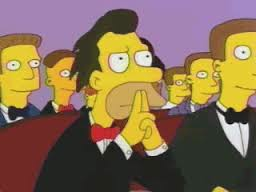 Morfoloji tanıda öncelik taşır, IHK çok yardımcı ancak bazen kafa karıştırıcı
Biyopsi büyük ancak içerdiği tümör küçük olabilir
Klinikopatolojik korelasyon avantaj   
Multikadran biyopsi heterojen kitlelerde yararlı olabilir